Herramientas para dibujar y pintar
1° Básico 
Instituto San Lorenzo
Objetivo
Relacionar objetos de la cotidianeidad con las necesidades que satisfacen.
Hoy conoceremos las herramientas para dibujar y pintar:
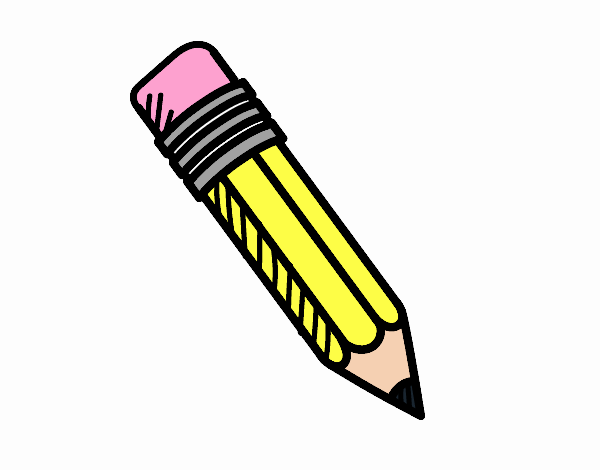 Lápiz
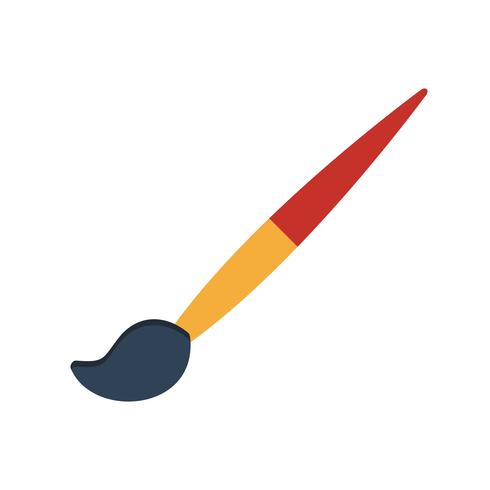 Pincel
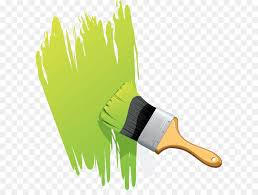 Brocha
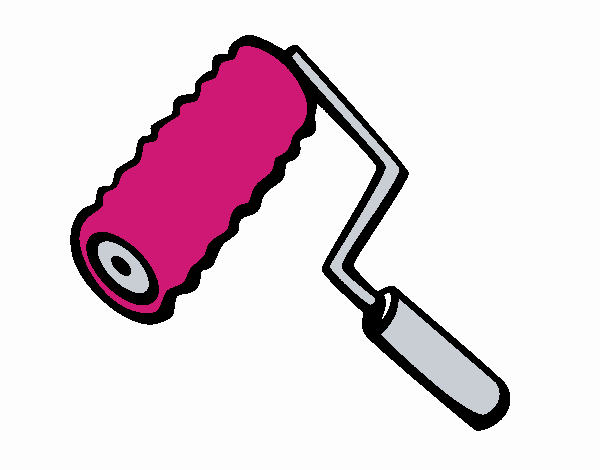 Rodillo
Actividad: rellena la letra A escribiendo en ella distintas A mayúsculas y minúsculas, luego colorea el dibujo.
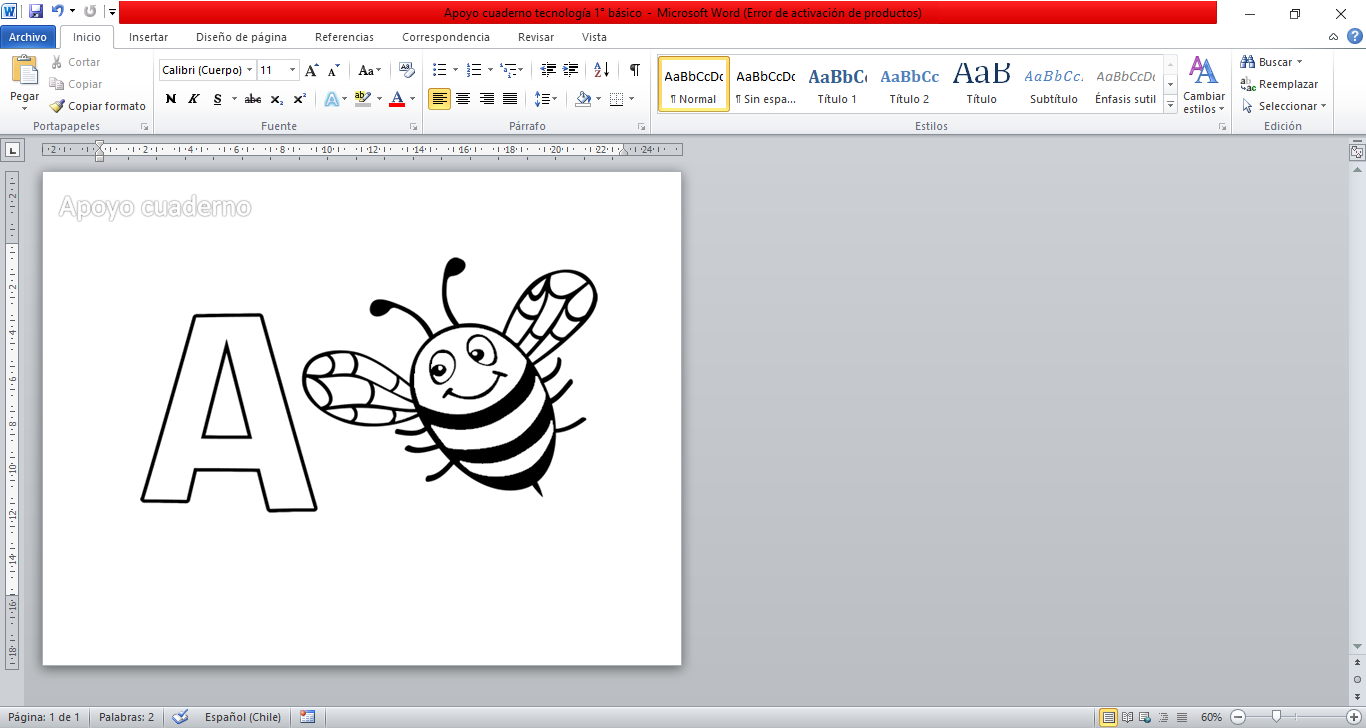